DIRECCIÓN ZONAL CENTRO SUR
  
2021-2022
Presidenta : Roxana Cartes              Secretaria  : Marcela Chavez     Tesorero     : Victor Valverde
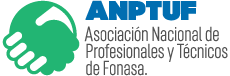